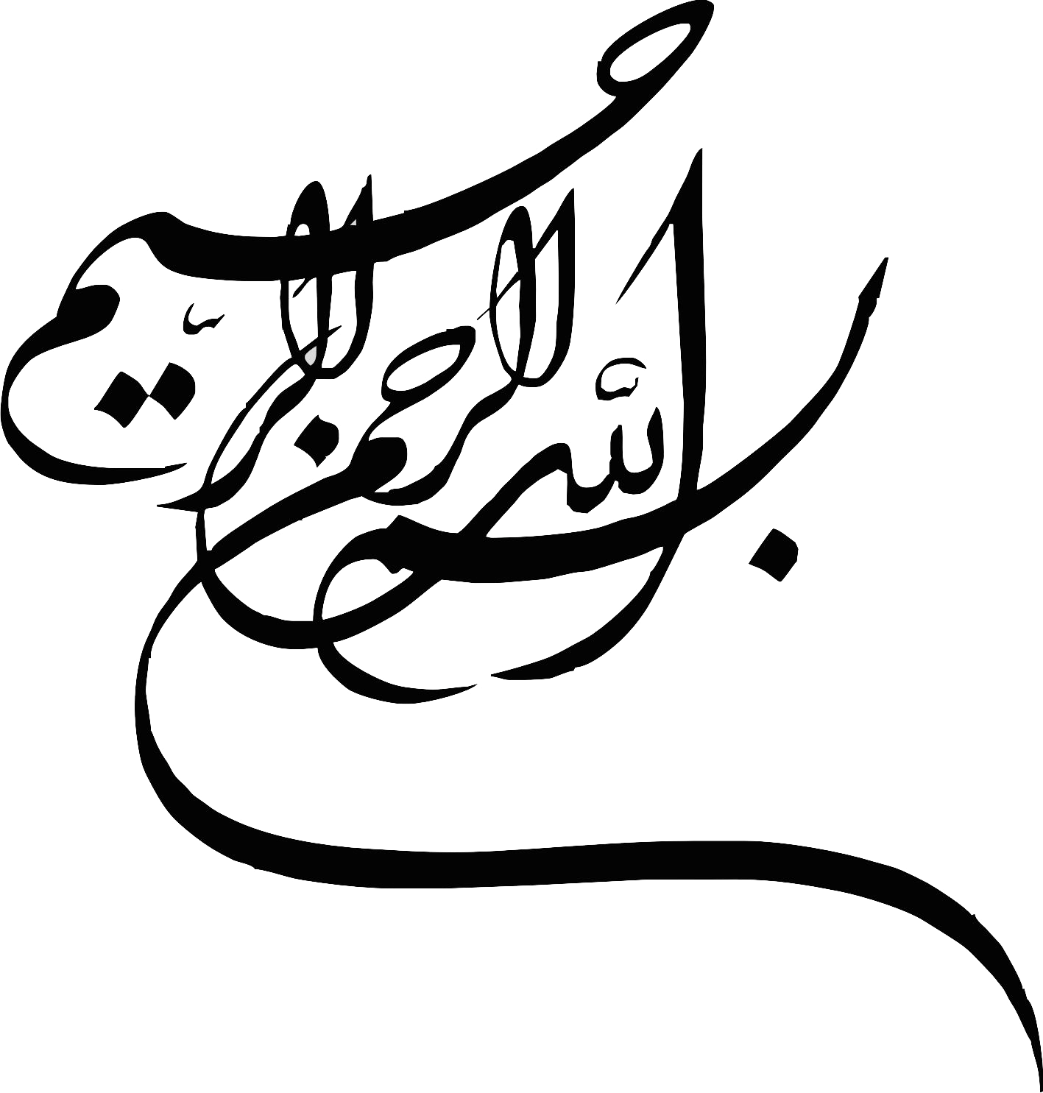 دستاوردهای پژوهشیپژوهشکده دانشنامه نگاری ایرانinfo@iecf.ir پست الکترونیکی:  www.iecf.ir پایگاه الکترونیکی:
معرفی پژوهشکده دانشنامه نگاری ایران
بنیاد دانشنامة بزرگ فارسی در 1371ش در دو اتاق در محل فعلی پژوهشگاه تأسیس شد که وزیر وقت علوم دکتر مصطفی معین آنها را به استاد احمد بیرشک مؤسس و پایه‏‌گذار بنیاد واگذار کرده بود.
● فعالیت رسمی بنیاد با اخذ موافقت رسمی از شورای گسترش آموزش عالی در سال 1371ش آغاز شد. دورة مدیریت استاد بیرشک در سال 1376 به پایان رسید و دکتر نادرقلی قورچیان برای تصدی مسئولیت بنیاد انتخاب شدند که این مسئولیت تا 1385ش ادامه داشت. مدیر بعدی بنیاد دکتر منوچهر اکبری بود که با تغییرات در اساسنامه و تصویب ساختار سازمانی مفصل نام بنیاد دانشنامة بزرگ فارسی را پس از تصویب در هیئت امنا در سال 1388 به بنیاد دانشنامه‏‌نگاری ایران تغییر دادند.
● با پایان یافتن مدیریت دکتر منوچهر اکبری در سال 1396ش فصل جدیدی در این مؤسسه پژوهشی آغاز شد و مقدمات پیوستن بنیاد به پژوهشگاه علوم انسانی و مطالعات فرهنگی در دورة مدیریت کوتاه ‏مدت دکتر حسینعلی قبادی فراهم شد و سرانجام در مرداد 1397 و در دورة سرپرستی دکتر علیرضا ملائی توانی این الحاق اجرایی شد و عنوان بنیاد به پژوهشکدة دانشنامه‏ نگاری تغییر یافت و فعالیت خود را در کنار سایر پژوهشکده‏ها و مراکز پژوهشگاه علوم انسانی و مطالعات فرهنگی آغاز کرد و دکتر احمد پاکتچی در جایگاه نخستین سرپرست پژوهشکده تعیین شدند.
عنوان طرح های پژوهشی
1- طرح نياز‌سنجي به دايره المعارف‌ها (داخلي – دكتر اصغر اسمعيلي) 
2- طرح تدوين دانشنامه جامعه‌شناسي مشترك با دانشگاه خوارزمي
3- طرح تدوين دانشنامه ادبيات عرب (داخلي)
4- اختتام طرح پ‍‍ژوهشي «دانشنامه مغز و زبان» (داخلي، مهلا آرين‌پور)
5- تدوین برنامه راهبردی دوم پژوهشگاه علوم انسانی و مطالعات فرهنگی، پایان یافته، 1398/04/26 (دکتر مسعود رضایی)
عنوان طرح های پژوهشی موظف
1. طرح های پژوهشی جاری:
عنوان طرح های پژوهشی موظفادامه طرح های پژوهشی جاری:
طرح های پژوهشی کارفرمایی و طرح تراز بین الملل
- دانشنامه ایران و هند
- دانشنامه ایران و روسیه
- دانشنامه ایران و چین
1. طرح های پژوهشی  بین المللی جاری:
کتب منتشر شده:
خلاصه مقالات همایش مجازی ابعاد انسانی- اجتماعی مسئله کرونا در ایران
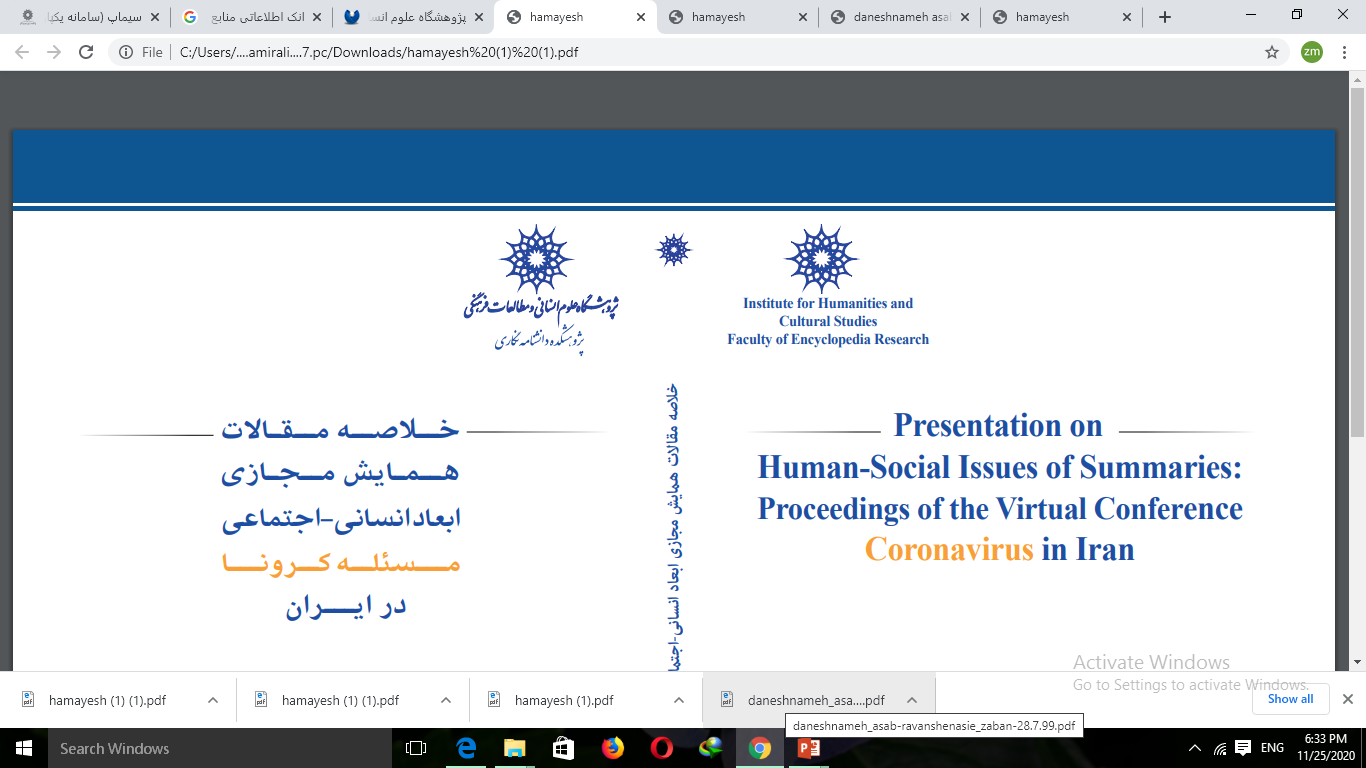 کتب منتشر شده:دانشنامه عصب- روان شناسی زبان
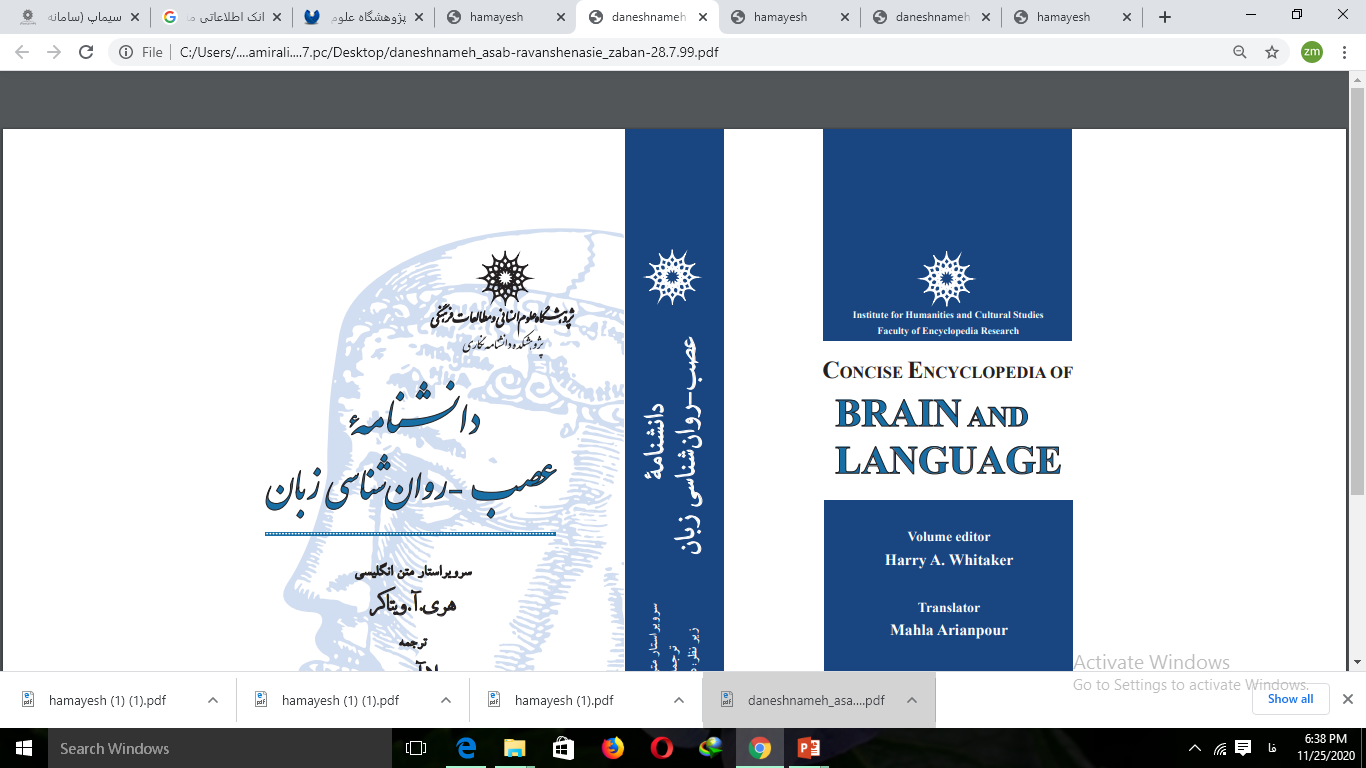 کتب منتشر شده:دانشنامه آزادگان
مقالات منتشر شده:
ادامه مقالات منتشر شده:
ادامه مقالات منتشر شده:
ادامه مقالات منتشر شده:
ادامه مقالات منتشر شده:
ادامه مقالات منتشر شده:
ادامه مقالات منتشر شده:
ادامه مقالات منتشر شده:
ادامه مقالات منتشر شده:
ادامه مقالات منتشر شده:
ادامه مقالات منتشر شده:
ادامه مقالات منتشر شده:
کتب منتشر شده:
سخنرانی ها:
دکتر احمد پاکتچی: 
1. نظريه‌هاي دلالت نزد انديشمندان مسلمان در سده‌هاي اول تا سوم هجري، پژوهشكده دانشنامه‌نگاري با همكاري پژوهشكده مطالعات قرآني و انجمن ايراني مطالعات قرآني و فرهنگ
2. مطهري و پيشينه‌ ايران در پژوهشكده دانشنامه‌نگاري
3. سخنرانی در همایش مجازی ابعاد انسانی- اجتماعی مسألۀ کرونا در ایران با موضوع اپیدمی  های بزرگ در تاریخ و چرخش های مهم تمدنی 1399/2/3
4. سخنرانی در همایش مجازی ابعاد انسانی- اجتماعی مسألۀ کرونا در ایران با موضوع زبان پزشکان و زبان مردم: آزمونی در بحران کرونا 1399/03/12
دكتر آزيتا افراشي، دكتر حجت اسديان و دكتر احمد پاكتچي: 
1. رويكرد ميان‌رشته‌اي به خويشاوندي زبان‌ها در پژوهشكده دانشنامه‌نگاري
دکتر آزیتا افراشی:
 1. نقد و آسیب شناسی شیوه نگارش و ترجمه در گستره روانشناسی دانشگاهی 1398/11/30 
2. نشست تخصصی ابهام واژگانی در زبان فارسی 1398/07/08
سخنرانی ها:
دكتر آندیا نعمتی: 
1. سخنرانی در همایش مجازی ابعاد انسانی- اجتماعی مسألۀ کرونا در ایران  با موضوع ترکیبات شیمیایی مؤثر و نقش آنها در مبارزه با ویروس کرونا 1399/03/13 
دكتر اصغر اسمعیلی : 
1. سخنرانی در همایش مجازی ابعاد انسانی- اجتماعی مسألۀ کرونا در ایران با موضوع روایت ایرانی کرونا از زاویه دید پزشکان و پزشکان مسئول 1399/03/10 
2. سخنرانی در همایش مجازی ابعاد انسانی- اجتماعی مسألۀ کرونا در ایران با موضوع تحلیل عناصر روایت شناسی در روایت ایرانی کرونا 1399/03/13 
دكتر محمدعلي سلماني ندوشن: 
1. نگاهی از نقطه ارشمیدسی به نظریه ادب گفتاری در پژوهشکده دانشنامه نگاری تیر ماه 98
2. رويكرد ميان‌رشته‌اي به خويشاوندي زبان‌ها در پژوهشكده دانشنامه‌نگاري
سخنرانی ها:
دكتر مسعود رضایی: 
1. سخنرانی در همایش مجازی ابعاد انسانی- اجتماعی مسألۀ کرونا در ایران با موضوع کرونا و مسئله فقر 1399/03/12 
دكتر مصطفی مهرآیین: 
1. سخنرانی در همایش مجازی ابعاد انسانی- اجتماعی مسألۀ کرونا در ایران با موضوع کرونا و مسئله سوگواری 1399/03/12 
دكتر مریم کامیار: 
1. سخنرانی در همایش مجازی ابعاد انسانی- اجتماعی مسألۀ کرونا در ایران با موضوع بررسی نظریه رابطه شیوع بیماری، نیازهای رفتاری و تداوم شکل گیری معماری سنتی در ایران 1399/03/13
پايان نامه/ رساله
دكتر مسعود رضایی:
تدوین شایستگی‌های مورد نیاز بازارکار دانش آموختگان مراکز آموزش عالی علمی- کاربردی جهاد کشاورزی، نعیمه زلالی، دکتری تخصصی، 1398/03/10
دكتر محمدعلي سلماني ندوشن:
 1-داور خارجی رساله دکتری خانم آذر میرزایی در دانشگاه اوتاگو، نیوزلند، 2-داور خارجی رساله دکتری آقای  جعفر دری کفرانی در پردیس البرز دانشگاه تهران، ایران، 3-داور خارجی رساله دکتری خانم زهرا یزدانپناه در پردیس بین­المللی کیش دانشگاه تهران، ایران، 4-داور خارجی رساله دکتری آقای داود سپاهی در پردیس بین­المللی کیش دانشگاه تهران، ایران، 5-داور خارجی رساله دکتری آقای حسین علی­نژاد در پردیس البرز دانشگاه تهران، ایران، 6-داور خارجی پروپوزال رساله دکتری آقای صیادی، دانشگاه تهران، ایران، 7-داور خارجی پایان نامه کارشناسی ارشد آقای بهروز دولابی، دانشکده زبانهای خارجی دانشگاه تهران
دكتر آنديا نعمتي: 
استاد مشاور پایان نامه کارشناسی ارشد خانم مريم تيموري دانشگاه صنعتي شاهرود
دكتر گل‌اندام شريفي: 
استاد مشاور پایان نامه خانم فرحناز صدیقی دانشجوی كارشناسی ارشد فیزیولوژی گیاهی دانشگاه تهران ، دفاع در شهریور 1398
پايان نامه/ رساله
دكتر اصغر اسمعیلی:
استاد راهنمای رساله دکتر خانم زهرا رئیسی با عنوان: روایت شناسی متون منثور عرفانی با تکیه بر تذکره الاولیا عطار، سوانح العشاق احمد غزالی و تمهیدات عین القضاتو
دكتر آزیتا افراشی: 
استاد راهنمای پایان نامه آقای مهدی عبدی مقطع کارشناسی ارشد با عنوان مقایسه رمان های جزیره سرگردانی ورود راوی از دو گونه رئال و سورئال با رویکرد سبک شناسی شناختی در پژوهشگاه علوم انسانی و مطالعات فرهنگی تاریخ دفاع 1399/03/20
استاد راهنمای پایان نامه خانم آیدا عظیمی مقطع کارشناسی ارشد با عنوان بررسی چند معنایی افعال حوزه شنیدن در زبان فارسی: بررسی در زمانی، پیکرهای و شناختی در پژوهشگاه علوم انسانی و مطالعات فرهنگی تاریخ دفاع 1399/03/12
استاد راهنمای پایان نامه آقای مهدی قادری مقطع دکتری تخصصی با عنوان بررسی چند معنایی افعال حسی در چارچوب معناشناسی شناختی در پژوهشگاه علوم انسانی و مطالعات فرهنگی تاریخ دفاع 1398/6/30
داوری مقالات/ مجله
دكتر اصغر اسمعیلی: 
داوری مقاله تحلیل مفاهیم اخلاقی در شاهنامه فردوسی در مجله اخلاق در علوم و فناوری در تاریخ 1398/09/04
داوری مقاله اخلاق در کتب درسی فارسی ابتدایی در مجله اخلاق در علوم و فناوری در تاریخ 1399/02/10
دكتر محمدعلي سلماني ندوشن:
داوری مجله از فوریه 2006-ادامه دارد، مجله Journal of Politeness Research کشور استرالیا
مجله Journal of Pragmatics از مجلات ISI  موسسه انتشاراتی Elsevier هلند، داوری مجله از فوریه 2006-ادامه دارد.
مجله English for Specific Purposes از مجلات ISI  موسسه انتشاراتی Elsevier هلند، داوری مجله از جولای 2007-ادامه دارد
نشریه Australian Journal of Linguistics دانشگاه موناش استرالیا، داوری مجله از جولای 2015-ادامه دارد
نشریه  «پژوهشهای زبانشناختی در زبان‌های خارجی»  دانشکده زبان‌های خارجی دانشگاه تهران، داوری مجله از 1395 -ادامه دارد

دكتر گل‌اندام شريفي: 
داوری دو مقاله از مجلات progress in biological sciences و Journal of integrative agriculture
كارگاه هاي آموزشي
دكتر احمد پاكتچي:
1- روش‌هاي متن‌پژوهي و كاربست آن در مطالعات نهج‌البلاغه پژوهشكده دانشنامه‌نگاري
2- تاريخ مفهوم از نظريه تا كاربرد پژوهشكده دانشنامه‌نگاري با همكاري پژوهشكده تاريخ پژوهشگاه
3- نشست علمی رویکرد میان رشته ای به خویشاوندی زبان ها 
4-کارکردهای اجتماعی تصوف پژوهشكده دانشنامه‌نگاري با همكاري دانشگاه بین المللی اهل بیت
5- نشست تخصصی تجارت بین الملل با رویکرد انسان شناسی تاریخی پژوهشكده دانشنامه‌نگاري با همكاري دانشگاه امام صادق(ع)
6- کاربست زبان شناسی در اصول فقه پژوهشكده دانشنامه‌نگاري با همكاري دانشگاه امام صادق(ع) 
7- مطالعه موردی مسئولیت اجتماعی
8- معناشناسی صبر در قرآن کریم
9- ايرانشناسي براي شرق‌شناسان روسي به زبان روسي پژوهشكده دانشنامه‌نگاري با همكاري امور بين‌الملل پژوهشگاه
10- كاربست مطالعه تطبيقي متون مقدس اديان در شاخه‌هاي علوم انساني دانشگاه امام صادق(ع) در مشهد
مهلا آرين‌پور:  برگزاری کارگاه آموزشی «ترجمه» دانشجویان دانشگاه علوم پزشکی، آذر‌ماه 1398
نازیلا دریایی: برگزاری کارگاه آموزشی در سازمان میراث فرهنگی با عنوان نمادشناسی نقوش فرش بهمن 1398
كارگاه هاي آموزشي
دكتر اصغر اسمعیلی: تحلیل ساختار مقالات دانشنامه ای از 99/2/1 لغایت 99/2/3 در پژوهشکده دانشنامه نگاری

آزیتا افراشی:  
1- دبیر همایش معنی و شناخت، درآمدی بر معنی شناسی شناختی در دانشگاه صنعتی شریف در تاریخ 1398/9/9
2- برگزاری کارگاه آموزشی معناشناسی صبر در قرآن کریم در پژوهشگاه علوم انسانی و مطالعات فرهنگی در تاریخ 1398/08/15
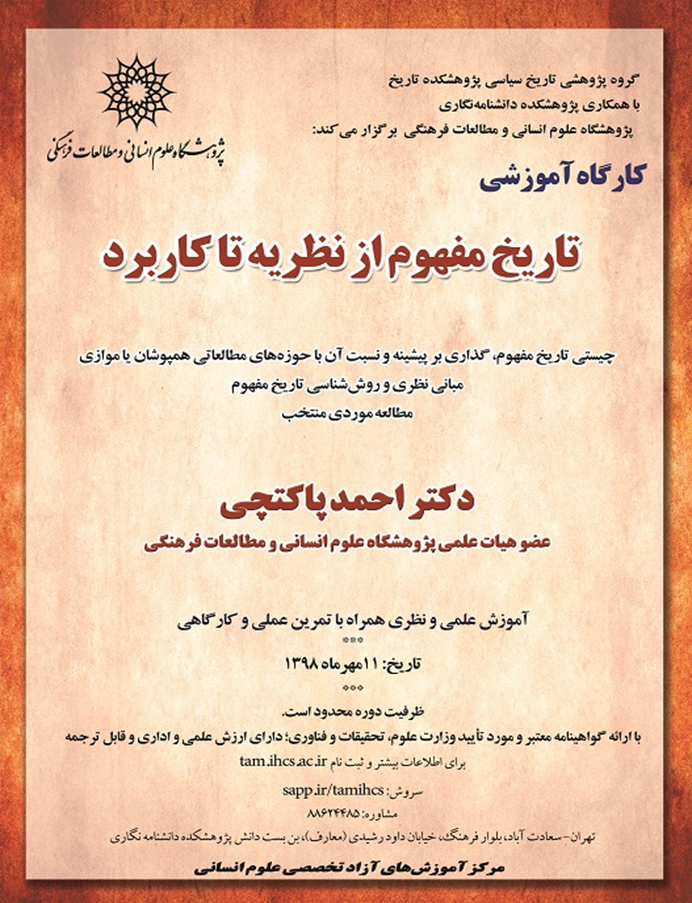 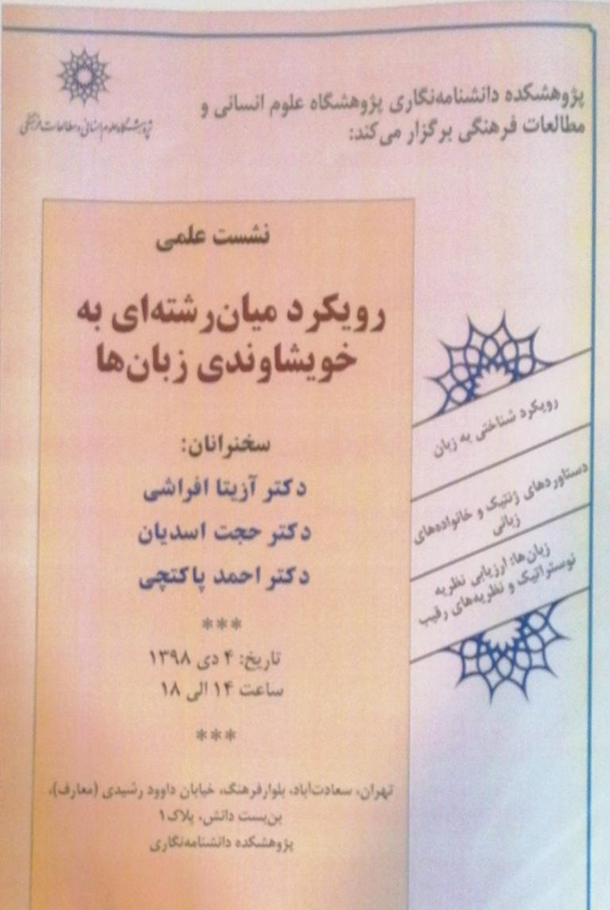 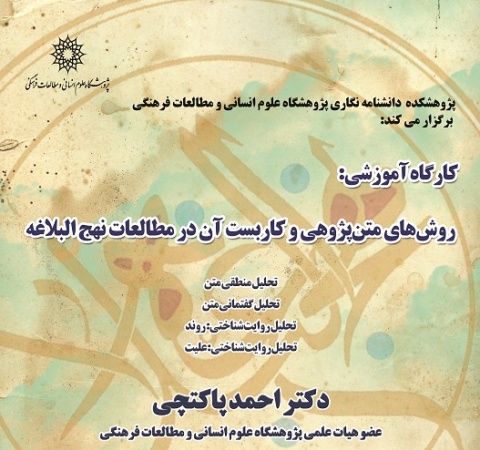 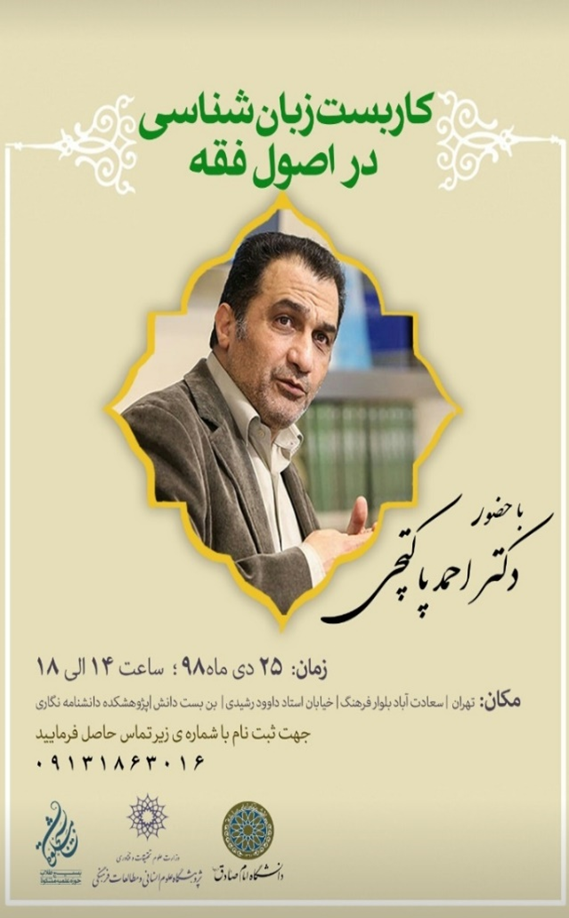 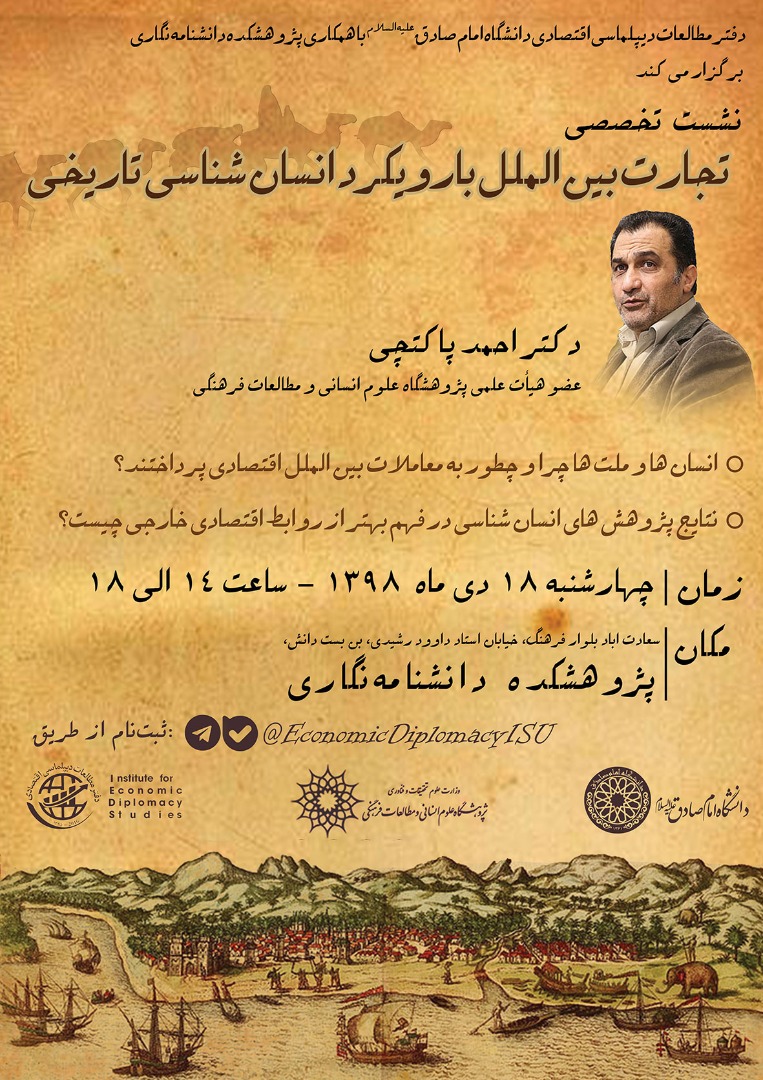 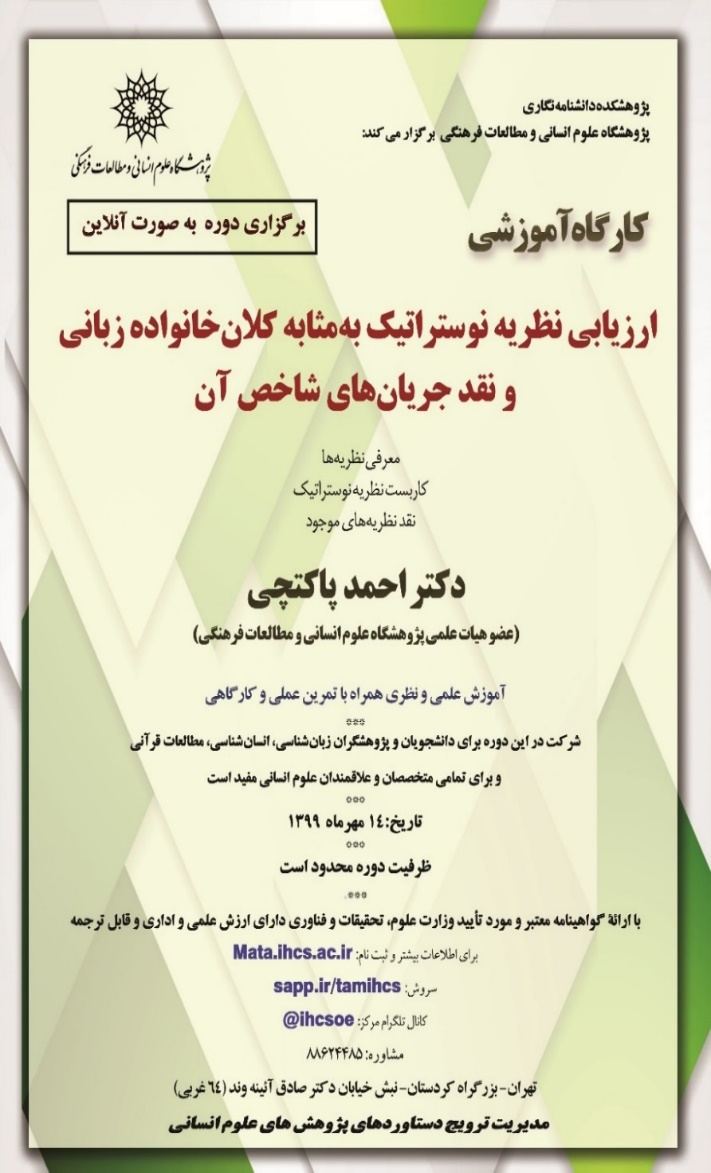 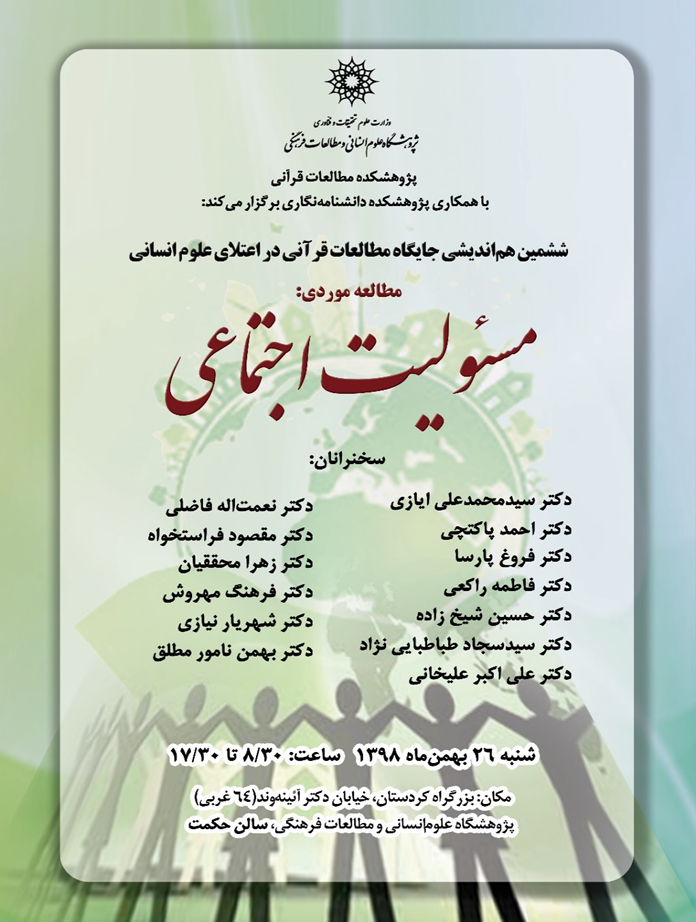 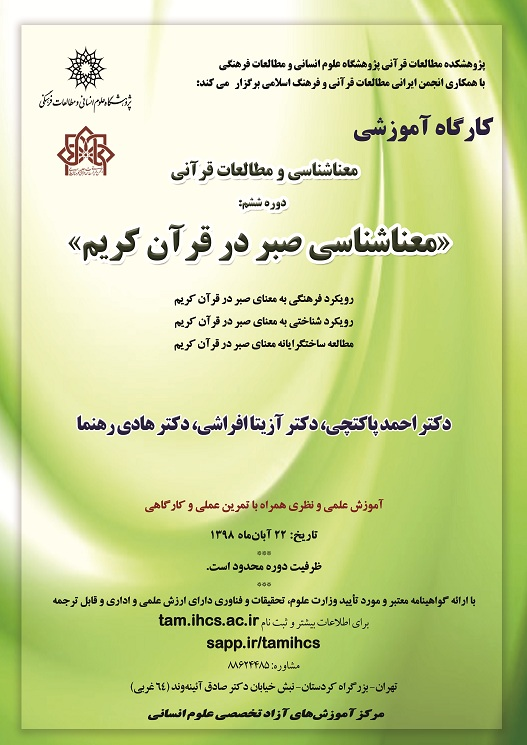 همایش مجازی ابعاد انسانی- اجتماعی کرونا در ایران- اولین نشست با موضوع تأملات فلسفی درباره بحران کرونا در تاریخ 99/1/27 برگزار شد.- دومین نشست با موضوع رویکرد تاریخی- اجتماعی به مسئله کرونا در تاریخ 99/2/3 برگزار شد.- سومین نشست با موضوع تأثیرات متقابل پاندمی هیجانی و پاندمی عفونی بر یکدیگر در تاریخ 99/2/8 برگزار شد.- چهارمین نشست با موضوع گفت‌وگوی علوم انسانی و علوم پزشکی در تاریخ 99/2/10 برگزار شد.- پنجمین نشست با موضوع کرونا، بازار کار و استراتژی‌های سازمانی در تاریخ 99/2/15 برگزار شد.
همایش مجازی ابعاد انسانی- اجتماعی کرونا در ایران
- ششمین نشست با موضوع نشست رویکرد چندرشته‌ای به مسئله کرونا در تاریخ 99/2/17 برگزار گردید.- هفتمین نشست با موضوع کرونا و تربیت در تاریخ 99/2/22 برگزار شد.- هشتمین نشست با موضوع زنان- کرونا و ابعاد انسانی- اجتماعی و فرهنگی در تاریخ 99/2/24 برگزار گردید.- دهمین نشست با موضوع نظام تربیت مدرسه‌ای (آموزش و پرورش) ایران در آزمون کرونا در تاریخ 99/2/29 برگزار شد.- یازدهمین نشست با موضوع سیمای نظام آموزش عالی ایران در دوران پسا کرونا در تاریخ 99/2/31 برگزار شد.- دوازدهمین نشست با موضوع مدیریت فضای خانواده در شرایط کرونا با رویکرد روانشناختی تربیتی در تاریخ 99/3/3 برگزار شد.
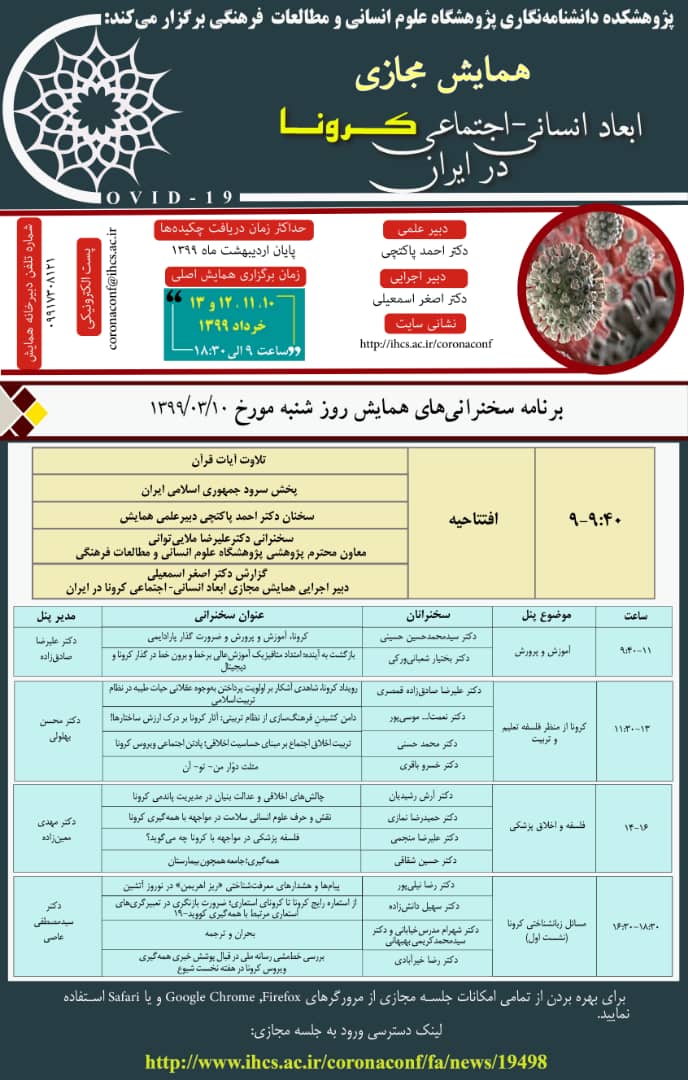 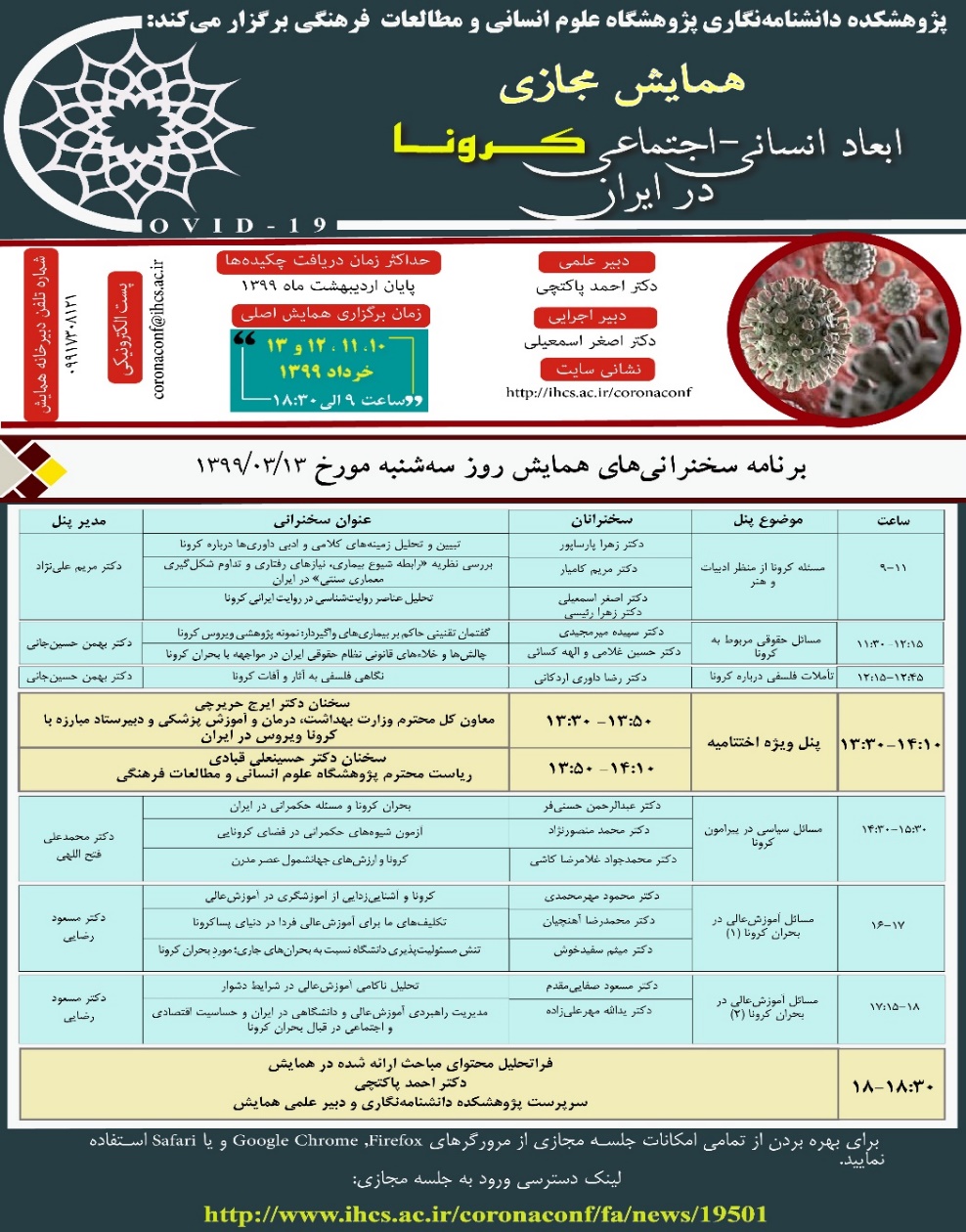 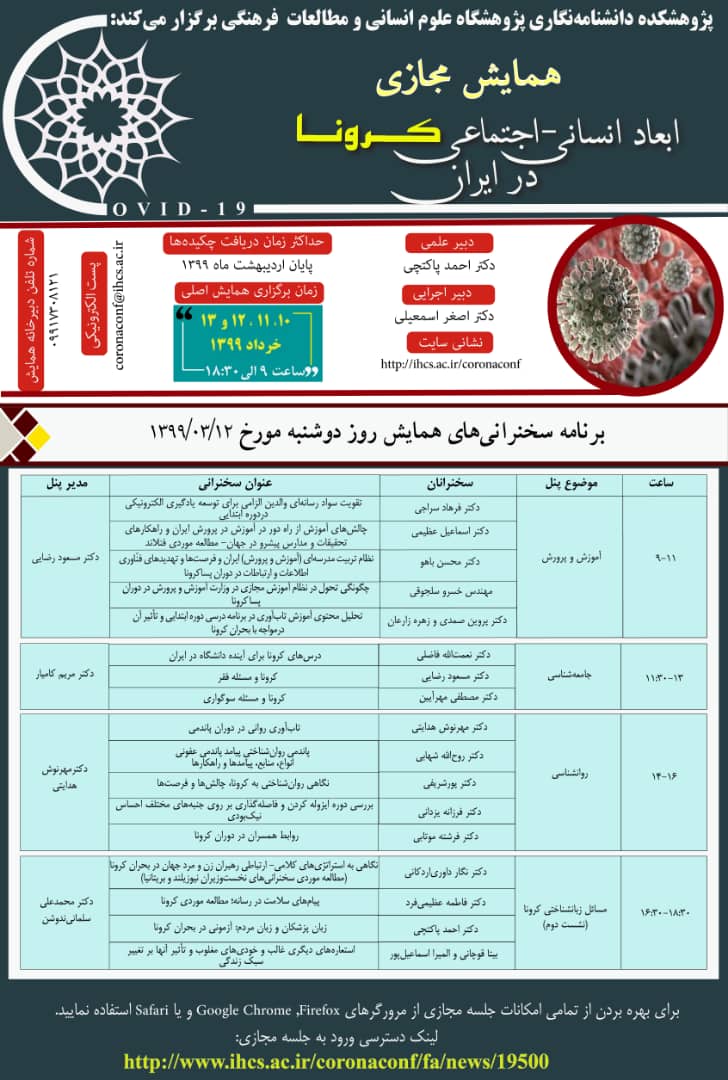